离心泵基础知识
授课人  张云翔
2023-03-25
目录
01
离心泵的分类
02
离心泵的工作原理
03
离心泵的基本构造
04
离心泵的常见故障及处理方法
01
Part One
离心泵的分类
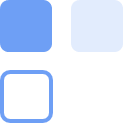 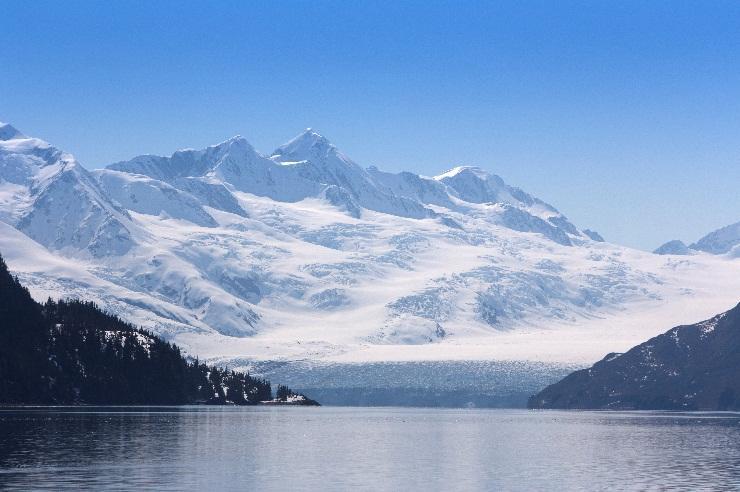 按叶轮数分
单级泵
  在泵轴上只有一个叶轮
多级泵
  在泵轴上有两个或两个以上叶轮
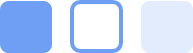 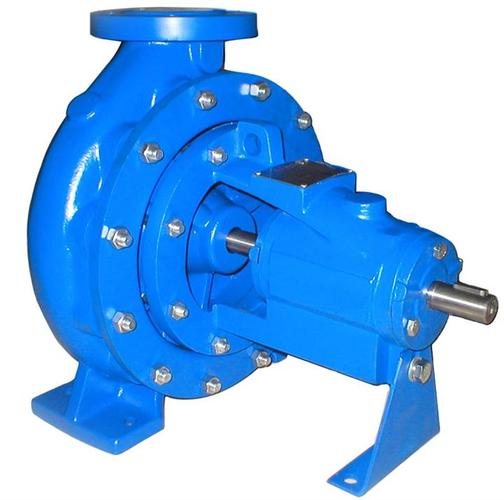 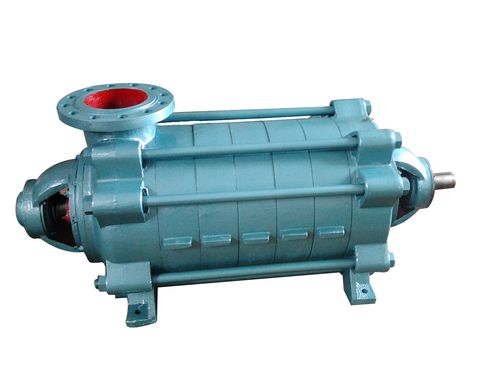 单级泵
多级泵
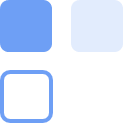 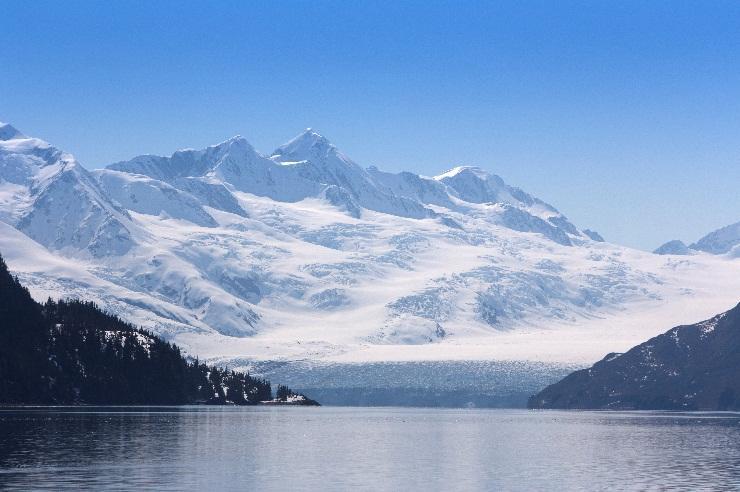 按叶轮吸入方式分
单吸泵
  叶轮上只有一个进液口
双吸泵
  叶轮上有两个进液口
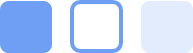 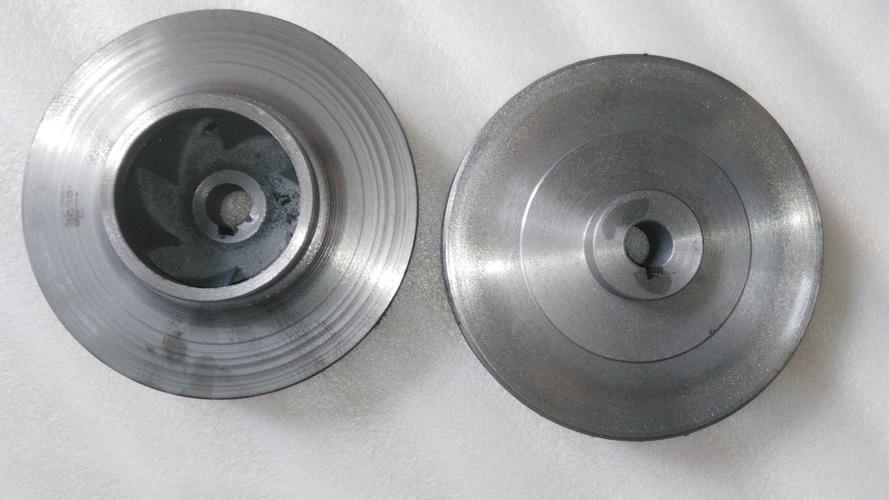 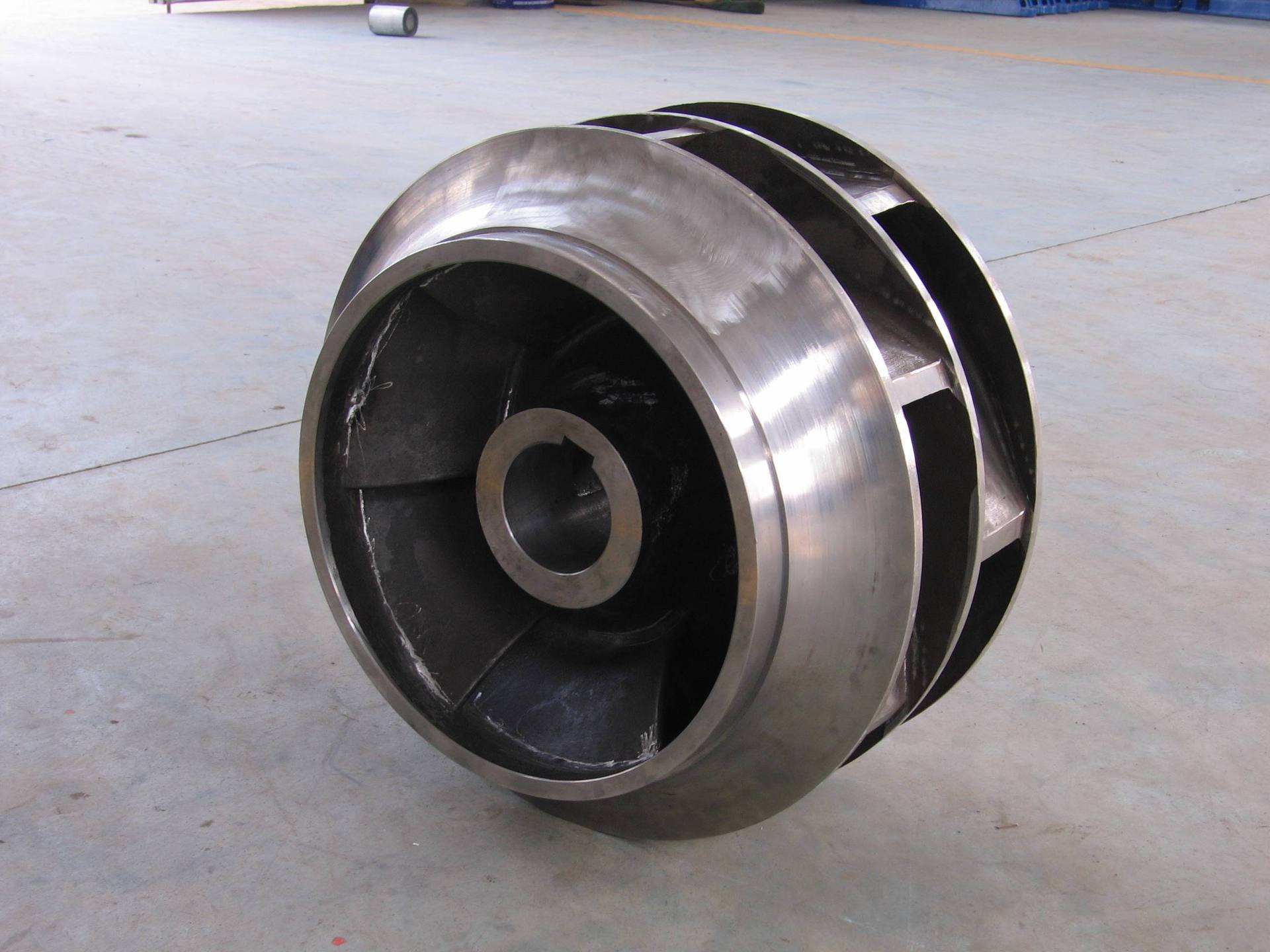 单吸泵叶轮
双吸泵叶轮
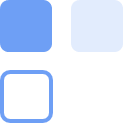 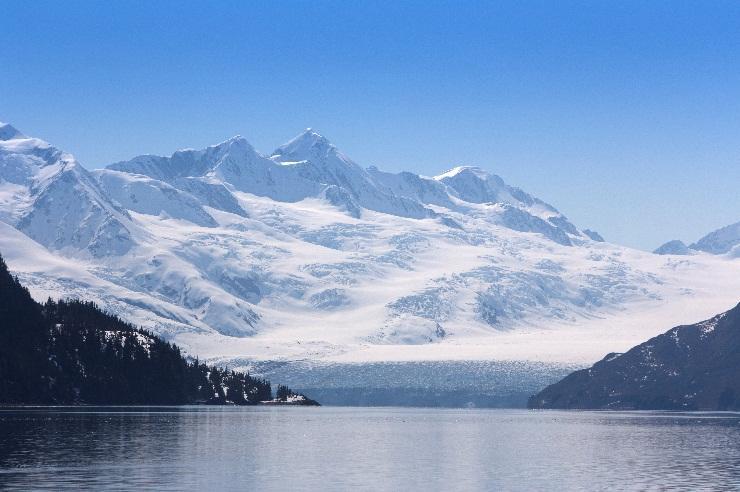 按泵轴位置分
卧式泵
  泵轴位于水平位置
立式泵
  泵轴位于垂直位置
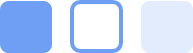 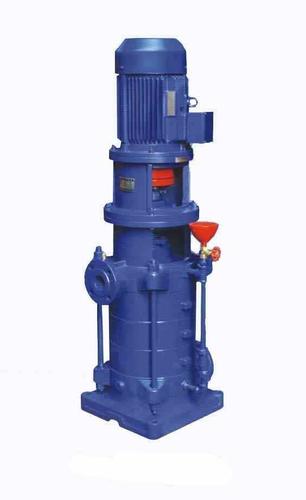 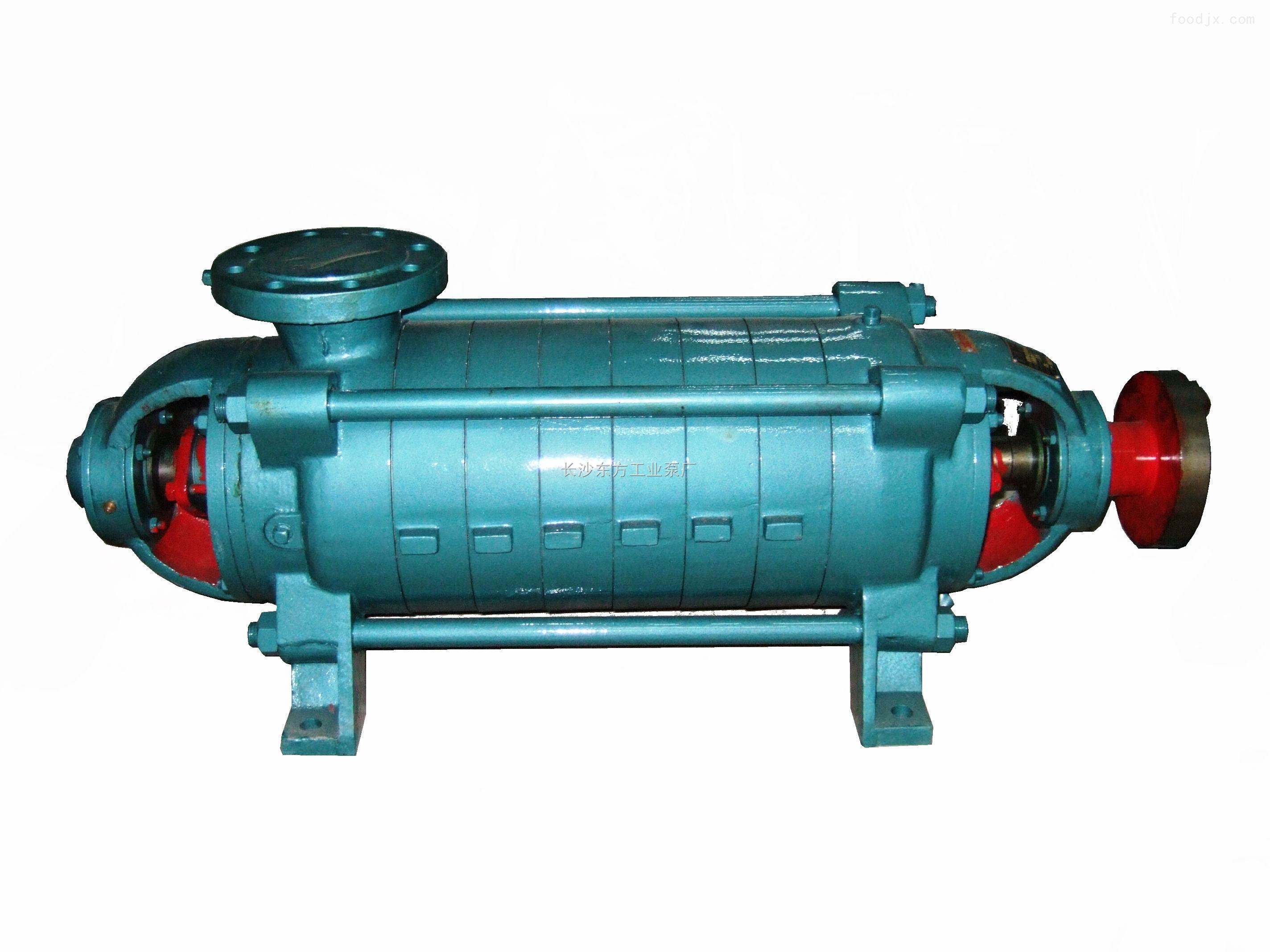 卧式泵
立式泵
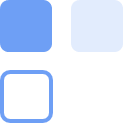 按工作压力分
高压泵
低压泵
压力高于650米水柱
压力低于100米水柱
中压泵
压力在100-650米水柱之间
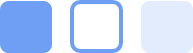 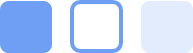 离心泵的分类
按使用用途分
A
B
C
油泵
水泵
尿液泵
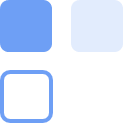 学习致用，习以致远
感谢聆听